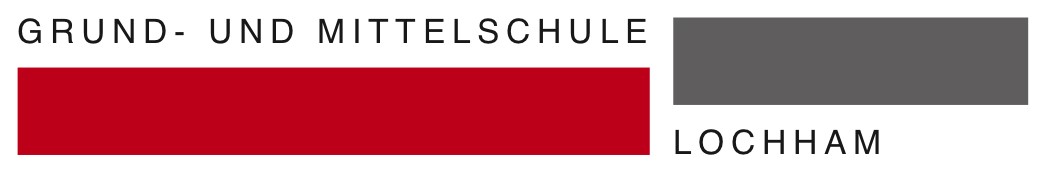 Mittelschule Lochham
in Gräfelfing

Adalbert-Stifter-Platz 1
82166 Gräfelfing

Telefon:	0 89 – 854 26 16
Telefax:	0 89 – 854 91 22
E-Mail:	verwaltung@gms-lochham.de
Internet:	www.gms-lochham.de
Gründe für die Mittelschule
weiterführende Schule

grundlegende Allgemeinbildung

Klassenleiterprinzip

moderne Unterrichtsformen

differenziertes Angebot für 
leistungsfähigere und schwächere Schüler

Lehrstoff wird intensiv geübt und oft wiederholt
praxisbezogene Lerninhalte

umfangreiche Hilfen bei der Berufsfindung
Möglichkeit der persönlichen Entfaltung
berufliche Orientierung durch Fachfächer
Kooperation mit beruflichen Instituten (Agentur für Arbeit, verschiedene Ausbildungsbetriebe, …)
5. Klasse
ermöglicht Kind- und begabungsgerechte Unterstützungsangebote und eventuelle Schullaufbahnkorrekturen
erhöht die Durchlässigkeit zwischen den Schularten
individuelle Fördermaßnahmen für einzelne Schüler/-innen  Ziel: Klassenziel erreichen oder für Übertritt in Gymnasium, Realschule, M-Zweig fördern in D, M, E
Förderstunden in Klasse 5 und 6
Mittelschule
Hilfen bei der Berufswahl
Fach WiB (Wirtschaft und Beruf)
 Arbeitsplatzerkundungen, Betriebserkundungen
 Betriebspraktikum in der 8. und 9. Klasse (freiwillige in der Jgst. 7)
 Enge Zusammenarbeit mit der Berufsberatung
 Besuche im BIZ (Berufsinformationszentrum) München
 Berufscoaching, Bewerbungstraining
 Berufsmessen, Jobrallye
 Zusammenarbeit mit der Berufsschule
 Zusammenarbeit mit der Agentur für Arbeit
Mittelschule- Berufsorientierung
Praxisorientierter Unterrichtsansatz:
Betriebsbesichtigungen 
Betriebserkundungen 
Betriebspraktika

Berufsorientierende Zweige: 
Technik/Wirtschaft/Soziales

Systematische Zusammenarbeit 
Mittelschule – Berufsschule 
Mittelschule – Wirtschaft 
Mittelschule – Arbeitsagentur
Schulleben an der Mittelschule
Offener Ganztagszug in den Jgst. 5 und 6
Musikangebote (Band) in den Jgst. 5 und 6
Projekte zur Lebenswirklichkeit (Alltag) z.B. gesunde Ernährung, Verbraucherschutz, Bauernhof
Praxistage - Mittelschultag
Bewerbertage und Ausbildungstage
Arbeitsgemeinschaften wie Tastschreiben und Wirtschaft
Schullandheimfahrten
Schulprofil (siehe Homepage www.gms-lochham.de)
Praxisklassen an bestimmten Mittelschulen
Praxis:
praktische Fähigkeiten und Neigungen erproben,
unter Anleitung von Fachleuten in verschiedenen Bereichen praktische Tätigkeiten ausüben,
Arbeitsergebnisse als Erfolge erleben,
Konsequenzen für die eigene Berufswahl treffen können.





Der Praxistag wird blockweise in 6-8 Praxiswochen über das Schuljahr verteilt umgesetzt. Die praktische Tätigkeit an einem Praxistag umfasst bis zu 8 Vollstunden
Zeugnis: Die Schüler erhalten ein Jahreszeugnis ohne Vorrückungsvermerk mit einer Bewertung in den Fächern Religion/ Ethik, Deutsch, Mathematik, Sachunterricht, Sport und einen ausführlichen Bericht über soziales Verhalten, Lernverhalten und Leistungsstand im Unterricht der Schule und in der Praxis.
Ziel: Vorrangiges Ziel der P9 ist es, die Schülerinnen und Schüler durch eine spezifische Förderung mit hohen berufsbezogenen Praxisanteilen zu einer positiven Lern- und Arbeitshaltung zu führen. Die Praxisklasse bietet die Möglichkeit über eine theorieentlastete Abschlussprüfung den einfachen Abschluss der Mittelschule zu erreichen.
Grundlagen für den Unterricht sind:
ausgewählte Bereiche des Lehrplans für die Mittelschule,
die Überprüfung des Lernstandes bei den Schülern,
die auf die Klasse und ihre Leistungsmöglichkeiten bezogene Jahresplanung,
eine unmittelbare Verzahnung von Praxis und Unterricht
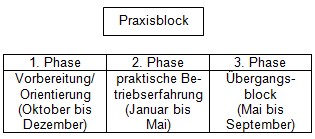 Übertrittsvoraussetzungen
Übertritt M-Zug
6. Klasse: Schnitt 2,66 in den Fächern Mathe-Deutsch-Englisch
7. Klasse: Schnitt 2,33 in den Fächern Mathe-Deutsch-Englisch
8. Klasse: Schnitt 2,33 in den Fächern Mathe-Deutsch-Englisch
9. Klasse: Schnitt 2,33 im Qualifizierenden Mittelschulabschluss; Schnitt 2,5 in der V1 und V2
Übertritt an die Realschule oder das Gymnasium
5. Klasse: Schnitt 2,0 in den Fächern Mathe-Deutsch (Gymnasium); Schnitt 2,5 in den Fächern Mathe-Deutsch (Realschule)
6. Klasse: Aufnahmeprüfung für das Gymnasium; Schnitt 2,0 in den Fächern Mathe-Deutsch-Englisch (Realschule)
7./8./9. Klasse: Schnitt 2,0 in den Fächern Mathe-Deutsch-Englisch + Probezeit muss bestanden werden
Abschlüsse
Erfolgreicher Mittelschulabschluss

Qualifizierender Mittelschulabschluss (Quali)
	(besondere Leistungsfeststellung 
	am Ende der 9. Klasse)
Mittlerer Schulabschluss
	Besuch der M-Klassen bis zur 10. Kl.
	D, M, E  3,33  Fachoberschule
	nach Berufsausbildung  Berufsoberschule
	nach Einführungsklasse  Gymnasium
	Nach Berufsausbildung und/oder Berufserfahrung  
	Fachschulen, Fachakademien
Quabi (qualifizierter beruflicher Bildungsabschluss)
-	Voraussetzungen:
	Quali, abgeschlossene Berufsausbildung mit 3,0
	Englisch 4 (Quali, Jahreszeugnis)
	 berechtigt zu den gleichen Anschlüssen wie der mittlere Schulabschluss